ΠΛΕ70: Ανάκτηση Πληροφορίας
Διδάσκουσα: Ευαγγελία ΠιτουράΔιάλεξη 6: Βαθμολόγηση. Στάθμιση όρων. Το μοντέλο διανυσματικού χώρου.
1
Κεφ. 6
Τι (άλλο) θα δούμε σήμερα;
Βαθμολόγηση και κατάταξη εγγράφων
Στάθμιση όρων (term weighting)
Αναπαράσταση εγγράφων και ερωτημάτων ως διανύσματα
2
Κεφ. 6
Κατάταξη εγγράφων (Ranked retrieval)
Μέχρι τώρα, τα ερωτήματα που είδαμε ήταν Boolean.
Τα έγγραφα ήταν ταίριαζαν, είτε όχι
Κατάλληλη για ειδικούς με σαφή κατανόηση των αναγκών τους και της συλλογής 
Επίσης, καλή για εφαρμογές: οι εφαρμογές μπορούν να επεξεργαστούν χιλιάδες αποτελεσμάτων.
Αλλά, όχι κατάλληλη για την πλειοψηφία των χρηστών
Είναι δύσκολο για τους περισσότερους χρήστες να διατυπώσουν Boolean ερωτήματα
Οι περισσότεροι χρήστες δεν θέλουν να διαχειριστούν 1000s αποτελεσμάτων.
Ιδιαίτερα στην περίπτωση των αναζητήσεων στο web
3
Κεφ. 6
Το πρόβλημα της Boolean αναζήτησης:feast or famine
Τα Boolean ερωτήματα συχνά έχουν είτε πολύ λίγα  (=0) είτε πάρα πολλά (1000s) αποτελέσματα.
Ερώτημα  1: “standard user dlink 650” → 200,000 hits
Ερώτημα 2: “standard user dlink 650 no card found”: 0 hits
Χρειάζεται επιδεξιότητα για να διατυπωθεί μια ερώτηση που έχει ως αποτέλεσμα ένα διαχειρίσιμο αριθμό ταιριασμάτων 
AND πολύ λίγα - OR πάρα πολλά
4
Μοντέλα διαβαθμισμένης ανάκτησης
Αντί ενός συνόλου εγγράφων που ικανοποιούν το ερώτημα, η διαβαθμισμένη ανάκτηση (ranked retrieval) επιστρέφει μια διάταξη των (κορυφαίων) για την ερώτηση εγγράφων της συλλογής 

Ερωτήματα ελεύθερου κειμένου (Free text queries): Αντί για μια γλώσσα ερωτημάτων με τελεστές και εκφράσεις,  συνήθως το ερώτημα είναι μία ή περισσότερες λέξεις σε μια φυσική γλώσσα
5
Κεφ. 6
Το πρόβλημα «Feast or famine» δεν υφίσταται πια
Όταν το σύστημα παράγει ένα διατεταγμένο σύνολο αποτελεσμάτων, τα μεγάλα σύνολα δεν αποτελούν πρόβλημα 
Δείχνουμε απλώς τα κορυφαία (top) k ( ≈ 10) αποτελέσματα
Δεν παραφορτώνουμε το χρήστη

Προϋπόθεση: ο αλγόριθμος διάταξης δουλεύει σωστά
6
Κεφ. 6
Βαθμολόγηση ως η βάση της διαβαθμισμένης ανάκτησης
Θέλουμε να επιστρέψουμε τα αποτελέσματα διατεταγμένα με βάση το πόσο πιθανό είναι να είναι χρήσιμα στο χρήστη
Πως διατάσουμε-διαβαθμίζουμε τα έγγραφα μιας συλλογής με βάση ένα ερώτημα 
Αναθέτουμε ένα βαθμό (score) – ας πούμε στο [0, 1] – σε κάθε έγγραφο
Αυτός ο βαθμός μετρά πόσο καλά το έγγραφο “ταιριάζει” (match)  με το ερώτημα
7
Κεφ. 6
Βαθμός ταιριάσματος ερωτήματος-εγγράφου
Χρειαζόμαστε ένα τρόπο για να αναθέσουμε ένα βαθμό σε κάθε ζεύγος ερωτήματος(q)/εγγράφου(d)
 				score(d, q)

Αν ο όρος του ερωτήματος δεν εμφανίζεται στο έγγραφο, τότε ο βαθμός θα πρέπει να είναι 0
Όσο πιο συχνά εμφανίζεται ο όρος του ερωτήματος σε ένα έγγραφο, τόσο μεγαλύτερος θα πρέπει να είναι ο βαθμός 

Θα εξετάσουμε κάποιες εναλλακτικές για αυτό
8
Κεφ. 6
Προσπάθεια 1: Συντελεστής Jaccard
Υπενθύμιση: συνηθισμένη μέτρηση της επικάλυψης δύο συνόλων A και B
jaccard(A,B) = |A ∩ B| / |A ∪ B|
jaccard(A,A) = 1
jaccard(A,B) = 0 if A ∩ B = 0

Τα A και  B δεν έχουν απαραίτητα το ίδιο μέγεθος
Πάντα αναθέτει έναν αριθμό μεταξύ του 0 και του 1
9
Κεφ. 6
Συντελεστής Jaccard: Παράδειγμα βαθμολόγησης
Ποιος είναι o βαθμός ταιριάσματος ερωτήματος-εγγράφου με βάση το συντελεστή Jaccard για τα παρακάτω;

Ερώτημα (q): ides of march

Έγγραφο 1 (d1): caesar died in march
Έγγραφο 2 (d2): the long march
10
Κεφ. 6
Προβλήματα με τη βαθμολογία με Jaccard
Δεν λαμβάνει υπ’ όψιν την συχνότητα όρου (term frequency): πόσες φορές εμφανίζεται ο όρος στο έγγραφο  
Αγνοεί το γεγονός πως οι σπάνιοι όροι περιέχουν περισσότερη πληροφορία από ό,τι οι συχνοί. 

Ποιο πλήρη τρόπο κανονικοποιήσης του μήκους:
11
Κεφ. 6.2
Δυαδική μήτρα σύμπτωσης (binary term-document incidence matrix)
Κάθε έγγραφο αναπαρίσταται ως ένα δυαδικό διάνυσμα ∈ {0,1}|V|(την αντίστοιχη στήλη)
12
Κεφ. 6.2
Ο πίνακας με μετρητές
Θεωρούμε τον αριθμό (πλήθος) των εμφανίσεων ενός όρου σε ένα έγγραφο: 
Κάθε έγγραφο είναι ένα διάνυσμα μετρητών στο ℕ|v|: μια στήλη παρακάτω
13
Bag of words model
Η διανυσματική αναπαράσταση δεν εξετάζει τη διάταξη των λέξεων σε ένα έγγραφο 
John is quicker than Mary και 
Mary is quicker than John 
Έχουν τα ίδια διανύσματα

Αυτό λέγεται μοντέλου σάκου λέξεων (bag of words model).
14
Συχνότητα όρου - Term frequency (tf)
Η συχνότητα όρου tft,d του όρου  t  σε ένα έγγραφο d ορίζεται ως αριθμός των φορών που το t εμφανίζεται στο  d.

Θέλουμε να χρησιμοποιήσουμε το tf όταν υπολογίζουμε το βαθμό ταιριάσματος ερωτήματος-εγγράφου. Αλλά πως; 
Φτάνει μόνο η συχνότητα .. 
Ένα έγγραφο με 10 εμφανίσεις ενός όρου είναι πιο σχετικό από ένα έγγραφο με 1 εμφάνιση του όρου .. Αλλά είναι 10 φορές πιο σχετικό; 
Η σχετικότητα (Relevance) δεν αυξάνει αναλογικά με τη συχνότητα όρου
15
Κεφ. 6.2
Στάθμιση με Log-συχνότητας
Η στάθμιση με χρήση του λογάριθμου της συχνότητα (log frequency weight) του όρου t στο d είναι


0 → 0, 1 → 1, 2 → 1.3, 10 → 2, 1000 → 4, etc.
Ο βαθμός για ένα ζεύγος εγγράφου-ερωτήματος: άθροισμα όλων των κοινών όρων :


Ο βαθμός είναι 0 όταν κανένας από τους όρους του ερωτήματος δεν εμφανίζεται στο έγγραφο
16
Κεφ. 6.2
Παράδειγμα
Ποιο είναι ο βαθμός για τα παρακάτω ζεύγη χρησιμοποιώντας jaccard και tf; 

q: [information on cars] 
d: “all you’ve ever wanted to know about cars”

q: [information on cars] 
d: “information on trucks, information on planes, information on trains”

q: [red cars and red trucks] 
d: “cops stop red cars more often”
17
Κεφ. 6.2.1
Συχνότητα εγγράφων (Document frequency)
Οι σπάνιοι όροι δίνουν περισσότερη πληροφορία από τους συχνούς όρους 
Θυμηθείτε τα stop words (διακοπτόμενες λέξεις)

Θεωρείστε έναν όρο σε μια ερώτηση που είναι σπάνιος στη συλλογή (π.χ., arachnocentric)
Το έγγραφο που περιέχει αυτόν τον όρο είναι πιο πιθανό να είναι πιο σχετικό με το ερώτημα από ένα έγγραφο που περιέχει ένα λιγότερο σπάνιο όρο του ερωτήματος
→ Θέλουμε να δώσουμε μεγαλύτερο βάρος στους σπάνιους όρους – αλλά πως; df
18
Κεφ. 6.2.1
Βάρος idf
dft είναι  η συχνότητα εγγράφων του  t: ο αριθμός (πλήθος)  των εγγράφων της συλλογής που περιέχουν το t
dft είναι η αντίστροφη μέτρηση της πληροφορίας που παρέχει ο όρος  t
dft   N
Ορίζουμε την αντίστροφη συχνότητα εγγράφων idf (inverse document frequency) του t ως

Χρησιμοποιούμε log (N/dft) αντί για N/dft  για να «ομαλοποιήσουμε» την επίδραση του idf.
19
Κεφ. 6.2.1
Παράδειγμα idf, έστω N = 1 εκατομμύριο
Κάθε όρος στη συλλογή έχει μια τιμή idf
20
[Speaker Notes: 6 4 3 2 1 0]
Η επίδραση του idf στη διάταξη
Το idf  δεν επηρεάζει τη διάταξη ερωτημάτων με ένα όρο, όπως 
iPhone

Το idf επηρεάζει μόνο τη διάταξη εγγράφων με τουλάχιστον δύο όρους 
Για το ερώτημα capricious person,  η idf στάθμιση έχει ως αποτέλεσμα οι εμφανίσεις του  capricious να μετράνε περισσότερο στην τελική διάταξη των εγγράφων από ότι οι εμφανίσεις του person.
(ένα έγγραφο που περιέχει μόνο το capricious είναι πιο σημαντικό από ένα που περιέχει μόνο το person)
21
Κεφ. 6.2.1
Συχνότητα συλλογής και εγγράφων
Η συχνότητα συλλογής ενός όρου t  είναι ο αριθμός των εμφανίσεων του t στη συλλογή, μετρώντας και τις πολλαπλές εμφανίσεις 
Παράδειγμα:




Ποια λέξη είναι καλύτερος όρος αναζήτησης (και πρέπει να έχει μεγαλύτερο βάρος)?
22
[Speaker Notes: Why do you get these numbers?
Suggests df is better.]
Κεφ. 6.2.2
Στάθμιση tf-idf
Το tf-idf βάρος ενός όρου είναι το γινόμενο του βάρους tf και του βάρους idf.


Το πιο γνωστό σχήμα διαβάθμισης στην ανάκτηση πληροφορίας
Εναλλακτικά ονόματα: tf.idf, tf x idf
Αυξάνει με τον αριθμό εμφανίσεων του όρου στο έγγραφο
Αυξάνει με τη σπανιότητα του όρου στη συλλογή
23
Κεφ. 6.2.2
Βαθμός εγγράφου και ερώτησης
Υπάρχουν πολλές άλλες παραλλαγές
Πως υπολογίζεται το “tf” (με ή χωρίς log)
Αν δίνεται βάρος και στους όρους του ερωτήματος
…
24
Κεφ. 6.2
Δυαδική μήτρα σύμπτωσης
Κάθε έγγραφο αναπαρίσταται ως ένα δυαδικό διάνυσμα ∈ {0,1}|V|(την αντίστοιχη στήλη)
25
Κεφ. 6.2
Ο πίνακας με μετρητές
Θεωρούμε τον αριθμό των εμφανίσεων ενός όρου σε ένα έγγραφο: 
Κάθε έγγραφο είναι ένα διάνυσμα μετρητών στο ℕ|v|:
26
Κεφ. 6.3
Ο πίνακας με βάρη
Θεωρούμε  το tf-idf βάρος του όρου: 
Κάθε έγγραφο είναι ένα διάνυσμα tf-idf βαρών στο R|v|
27
Κεφ. 6.3
Τα έγγραφα ως διανύσματα
Έχουμε ένα |V|-διάστατο διανυσματικό χώρο
Οι όροι είναι οι άξονες αυτού του χώρου
Τα έγγραφα είναι σημεία ή διανύσματα σε αυτόν τον χώρο 


Πολύ μεγάλη διάσταση: δεκάδες εκατομμύρια διαστάσεις στην περίπτωση της αναζήτησης στο web
Πολύ αραιά διανύσματα – οι περισσότεροι όροι είναι 0
28
Κεφ. 6.3
Τα ερωτήματα ως διανύσματα
Βασική ιδέα 1:  Εφαρμόζουμε το ίδιο και για τα ερωτήματα, δηλαδή,  αναπαριστούμε  και τα ερωτήματα ως διανύσματα στον ίδιο χώρο

Βασική ιδέα 2: Διαβάθμιση των εγγράφων με βάση το πόσο κοντά είναι στην ερώτηση σε αυτό το χώρο
Κοντινά = ομοιότητα διανυσμάτων
Ομοιότητα ≈ αντίθετο της απόστασης
29
Κεφ. 6.3
Ομοιότητα διανυσμάτων
Πρώτη προσέγγιση: απόσταση μεταξύ δυο διανυσμάτων

Ευκλείδεια απόσταση;
Δεν είναι καλή ιδέα – είναι μεγάλη για διανύσματα διαφορετικού μήκους
30
Κεφ. 6.3
Γιατί η απόσταση δεν είναι καλή ιδέα
Η Ευκλείδεια απόσταση μεταξύ του q και του d2 είναι μεγάλη αν και η κατανομή των όρων είναι παρόμοια
31
Κεφ. 6.3
Χρήση της γωνίας αντί της απόστασης
Έστω ένα έγγραφο d. Ως άσκηση, υποθέστε ότι κάνουμε append το d στον εαυτό του και έστω d’ το κείμενο που προκύπτει. 
“Σημασιολογικά” το d και το d′ έχουν το ίδιο περιεχόμενο
Η Ευκλείδεια απόσταση μεταξύ τους μπορεί να είναι πολύ μεγάλη
Η γωνία όμως είναι 0 (αντιστοιχεί στη μεγαλύτερη ομοιότητα)  => χρήση της γωνίας
32
Κεφ. 6.3
Από γωνίες σε συνημίτονα
Οι παρακάτω έννοιες είναι ισοδύναμες:
Διαβάθμιση των εγγράφων σε φθίνουσα διάταξη με βάση τη γωνία μεταξύ του εγγράφου και του ερωτήματος  
Διαβάθμιση των εγγράφων σε αύξουσα διάταξη με βάση το συνημίτονο της γωνίας μεταξύ του εγγράφου και του ερωτήματος  
Συνημίτονο φθίνουσα συνάρτηση στο διάστημα [0o, 180o]
33
Κεφ. 6.3
Από γωνίες σε συνιμήτονα
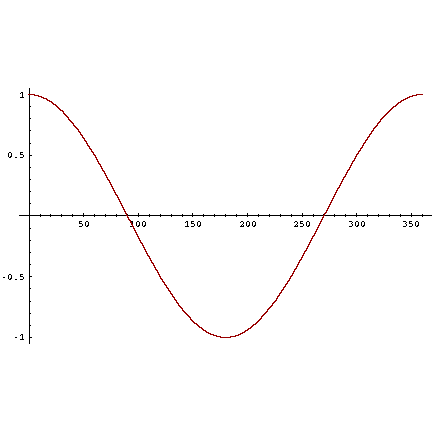 34
Κεφ. 6.3
cosine(query,document)
Dot product
Unit vectors
qi είναι το tf-idf βάρος του όρου  i στην ερώτηση
di είναι το tf-idf βάρος του όρου i στο έγγραφο

cos(q,d) is the cosine similarity of q and d … or,
equivalently, the cosine of the angle between q and d.
35
[Speaker Notes: See Law of Cosines (Cosine Rule) wikipedia page]
Κεφ. 6.3
Κανονικοποίηση του μήκους
Ένα διάνυσμα μπορεί να κανονικοποιηθεί διαιρώντας τα στοιχεία του α με το μήκος του, με χρήση της L2 νόρμας:

Διαιρώντας ένα διάνυσμα με την L2 νόρμα το κάνει μοναδιαίο 
Για παράδειγμα το d and d′ (d και μετά d) έχουν τα ίδια διανύσματα μετά την κανονικοποίηση μήκους
Ως αποτέλεσμα, μικρά και μεγάλα έγγραφα έχουν συγκρίσιμα βάρη
36
Συνημίτονο για κανονικοποιημένα διανύσματα
Για διανύσματα που έχουμε κανονικοποιήσει το μήκος τους (length-normalized vectors) το συνημίτονο είναι απλώς το εσωτερικό γινόμενο (dot or scalar product):
37
Ομοιότητα συνημιτόνου
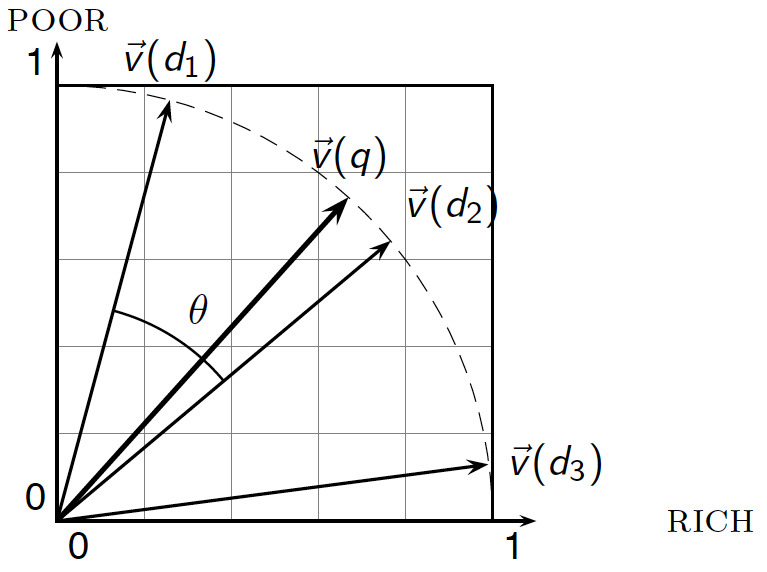 38
Κεφ. 6.3
Παράδειγμα
Ποια είναι οι ομοιότητα μεταξύ των έργων 
SaS: Sense and
Sensibility
PaP: Pride and
Prejudice, and
WH: Wuthering
Heights?
Συχνότητα όρων (μετρητές)
Για απλοποίηση δε θα χρησιμοποιήσουμε  τα idf βάρη
39
Κεφ. 6.3
Παράδειγμα (συνέχεια)
Log frequency weighting
After length normalization
cos(SaS,PaP) ≈
0.789 × 0.832 + 0.515 × 0.555 + 0.335 × 0.0 + 0.0 × 0.0
≈ 0.94
cos(SaS,WH) ≈ 0.79
cos(PaP,WH) ≈ 0.69
Why do we have cos(SaS,PaP) > cos(SaS,WH)?
40
Κεφ. 6.3
Computing cosine scores
41
Κεφ. 6.4
Παραλλαγές της tf-idf στάθμισης
42
[Speaker Notes: n default is just term frequency
ltc is best known form of weighting]
Κεφ. 6.4
Στάθμιση ερωτημάτων και εγγράφων
Πολλές μηχανές αναζήτησης σταθμίζουνε διαφορετικά τις ερωτήσεις από τα έγγραφα 
Συμβολισμό: ddd.qqq, με χρήση των ακρονύμων του πίνακα 
Συχνό σχήμα : lnc.ltc
Έγγραφο: logarithmic tf (l as first character), no idf, cosine normalization

Ερώτημα: logarithmic tf (l in leftmost column), idf (t στη δεύτερη στήλη), no normalization …
Γιατί;
43
[Speaker Notes: Leaving off idf weighting on documents is good for both efficiency and system effectiveness reasons.]
Κεφ. 6.4
Παράδειγμα: lnc.ltc
Έγγραφο: car insurance auto insurance
Ερώτημα: best car insurance
Doc length =
Score = 0+0+0.27+0.53 = 0.8
44
Περίληψη βαθμολόγησης στο διανυσματικό χώρο
Αναπαράσταση του ερωτήματος ως ένα διαβαθμισμένο tf-idf διάνυσμα
Αναπαράσταση κάθε εγγράφου ως ένα διαβαθμισμένο tf-idf διάνυσμα
Υπολόγισε το συνημίτονο για κάθε ζεύγος ερωτήματος, εγγράφου
Διάταξε τα έγγραφα με βάση αυτό το βαθμό 
Επέστρεψε τα κορυφαία Κ (π.χ., Κ =10) έγγραφα στο χρήστη
45
ΤΕΛΟΣ 5ου Μαθήματος

Ερωτήσεις?
Χρησιμοποιήθηκε κάποιο υλικό των:
Pandu Nayak and Prabhakar Raghavan, CS276:Information Retrieval and Web Search (Stanford)
Hinrich Schütze and Christina Lioma, Stuttgart IIR class
46